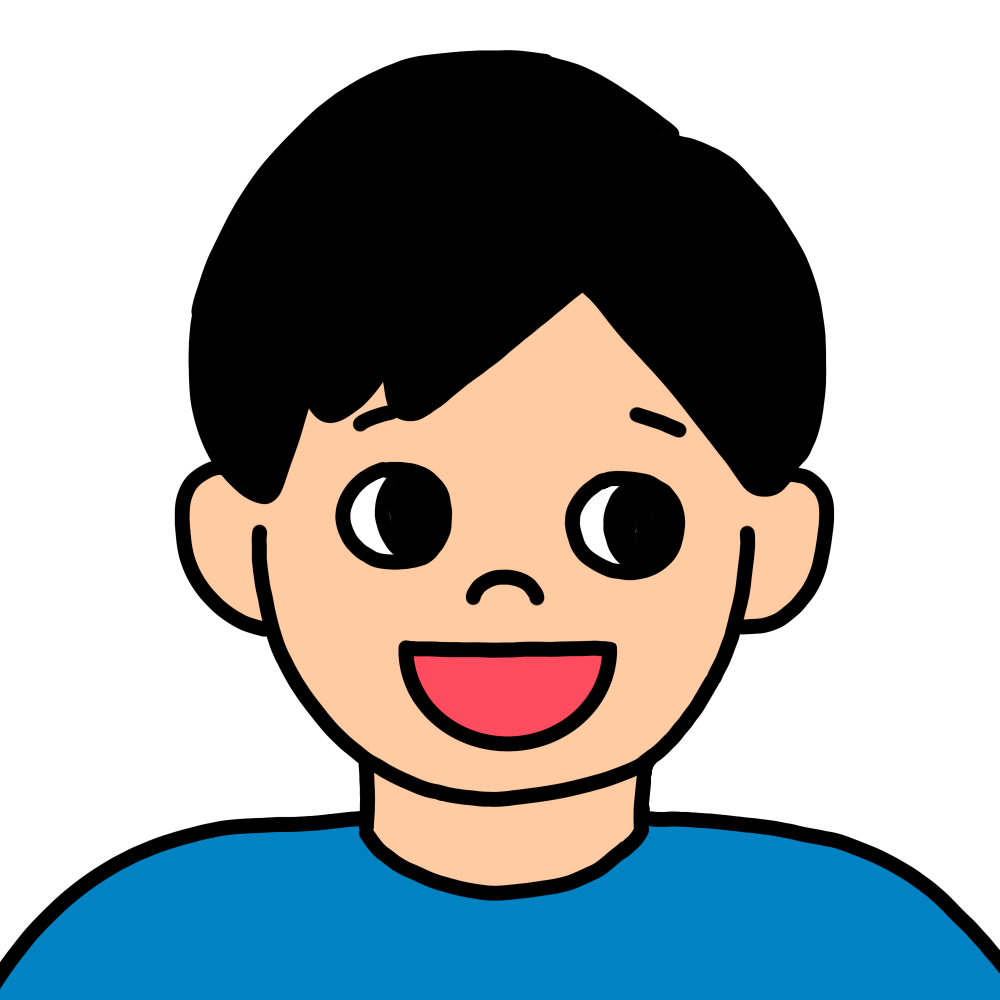 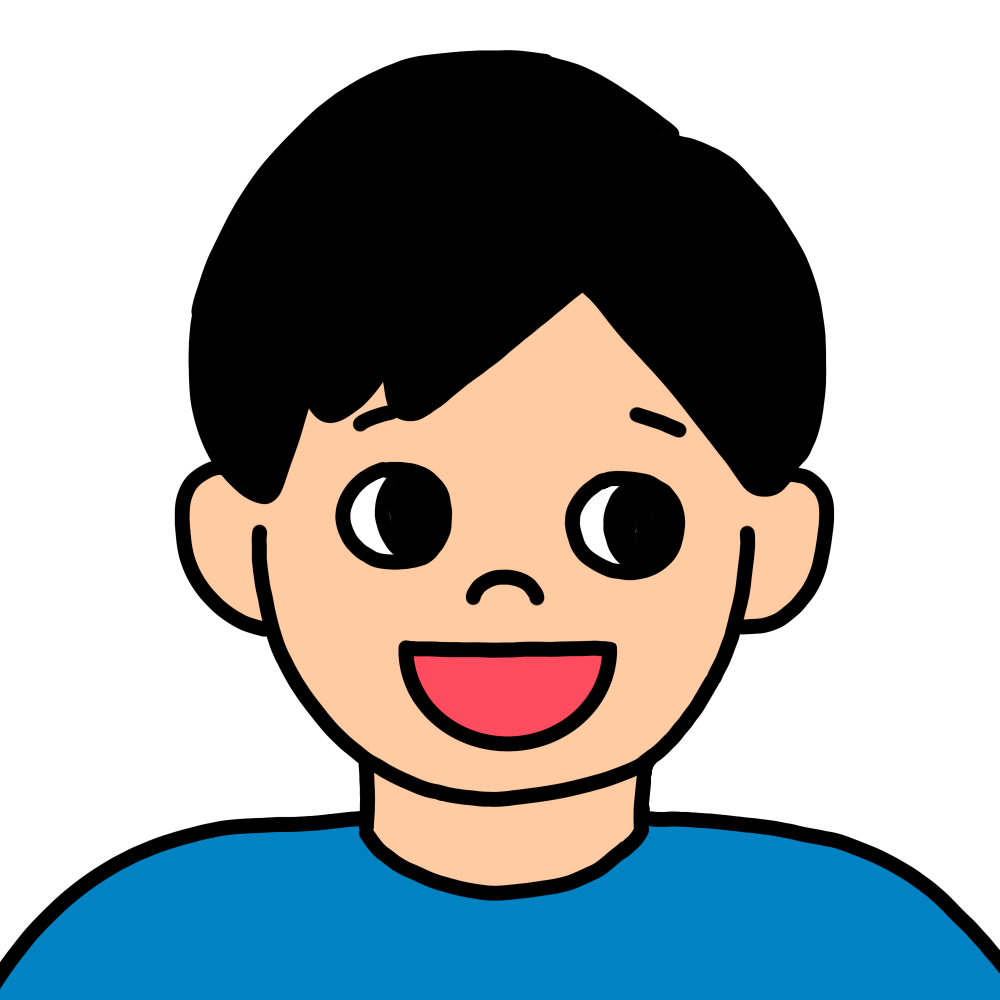 ぱ
た
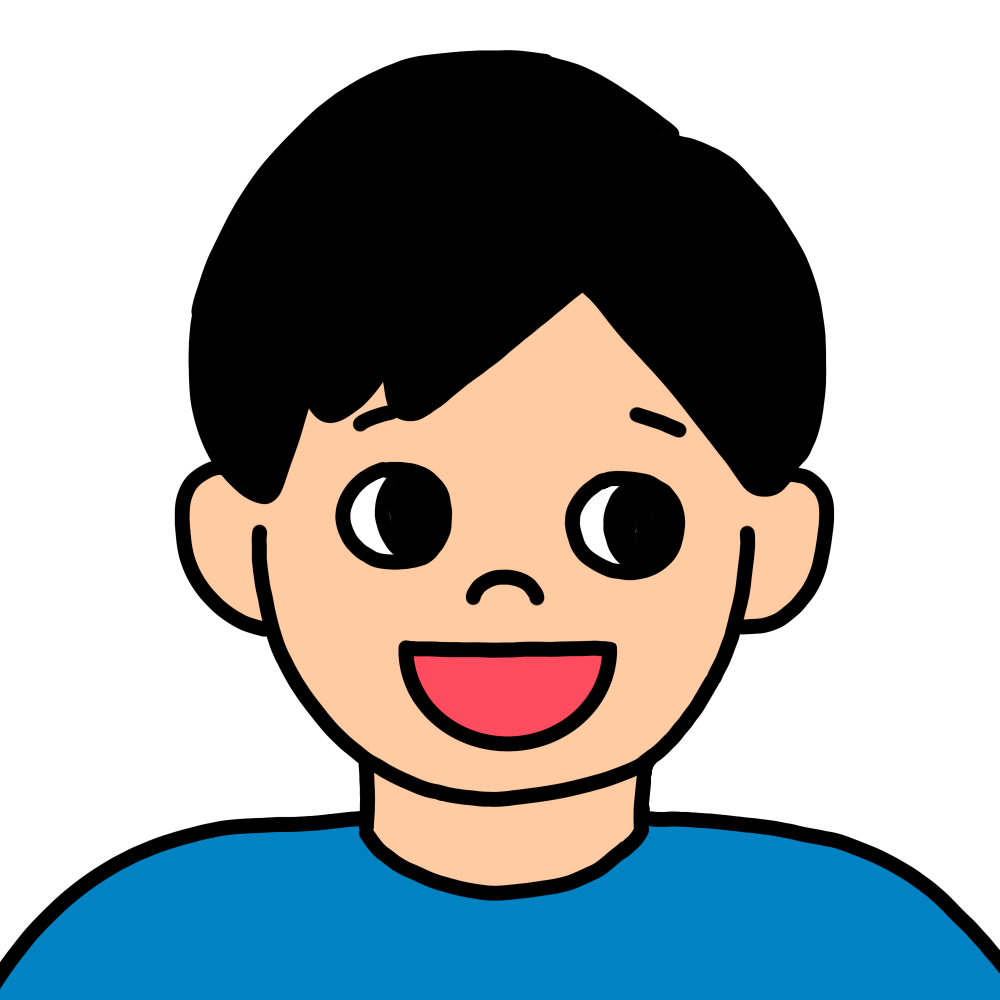 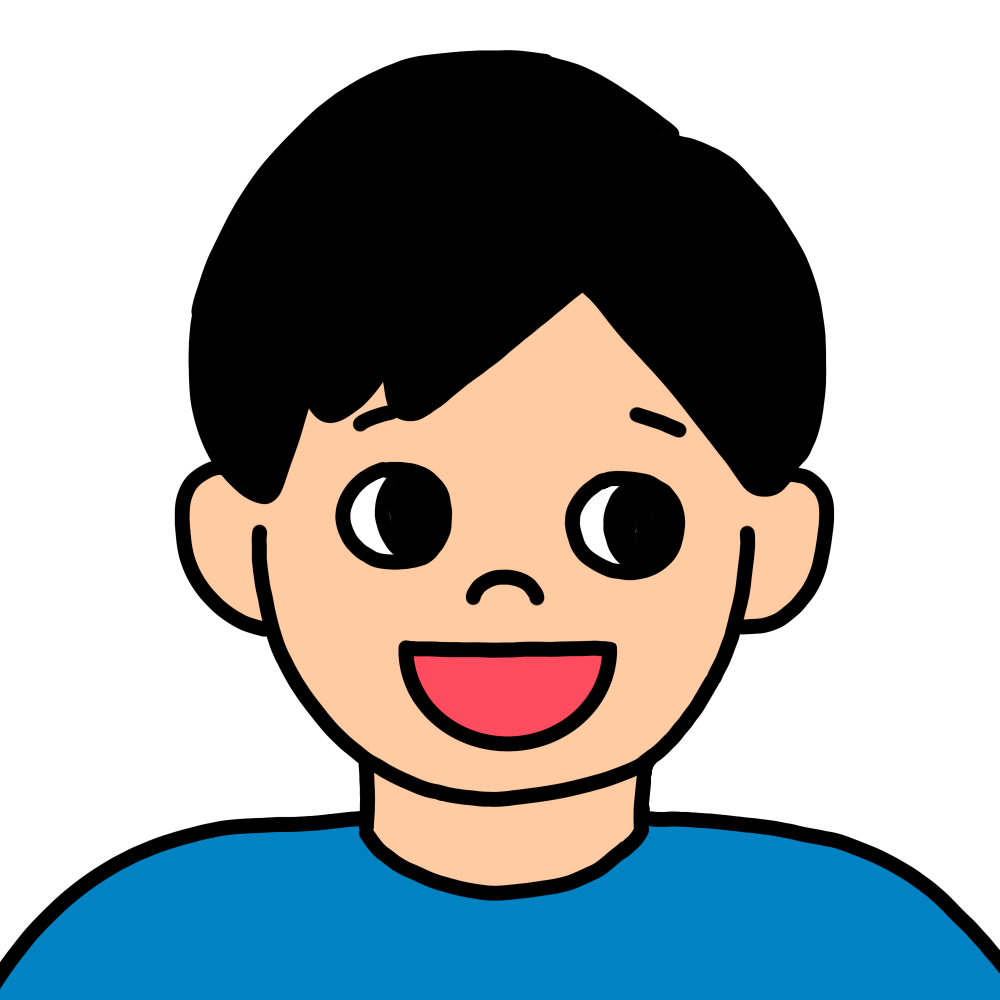 ら
か
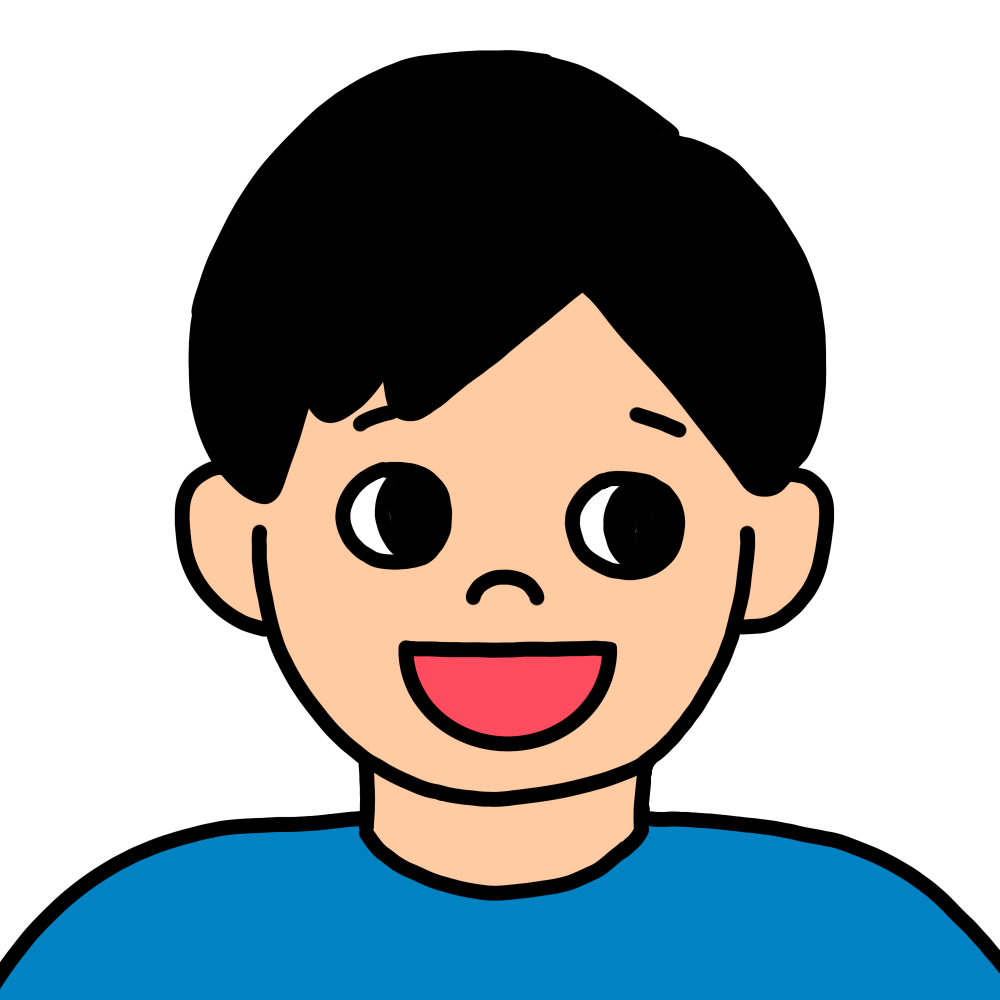 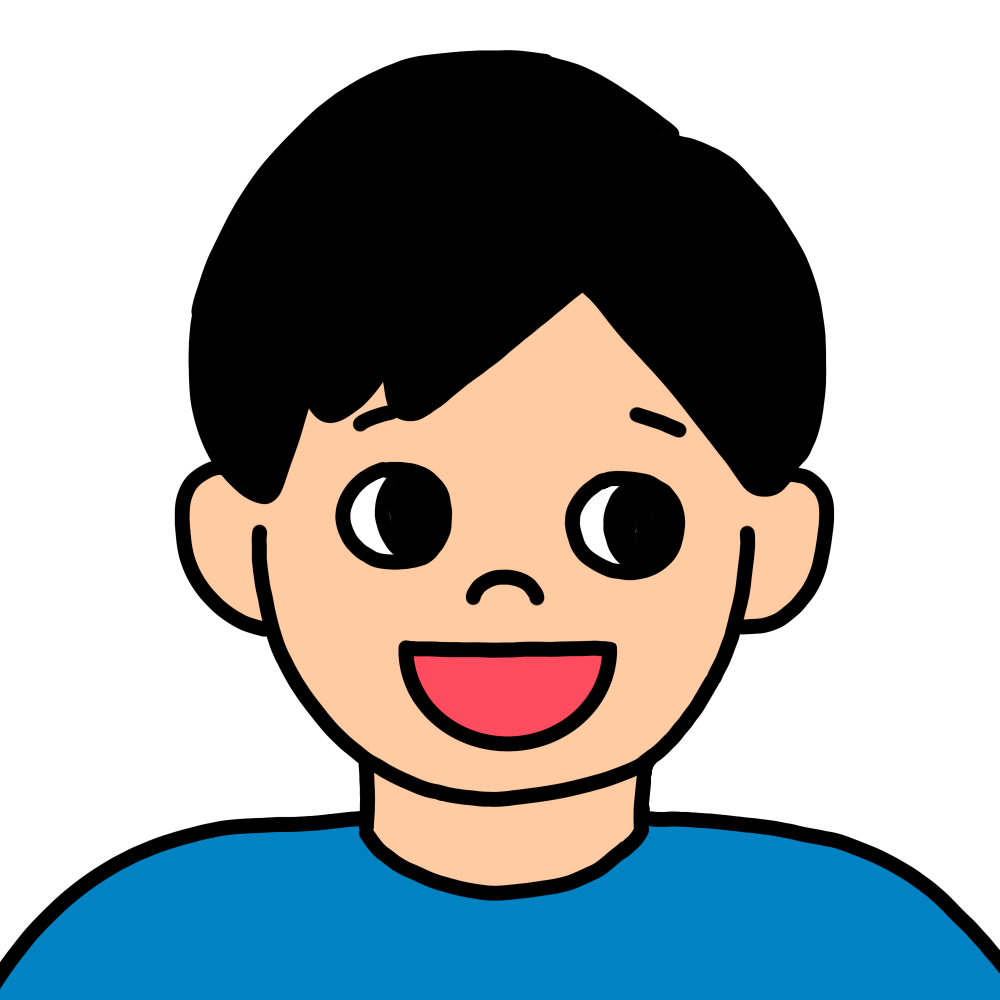 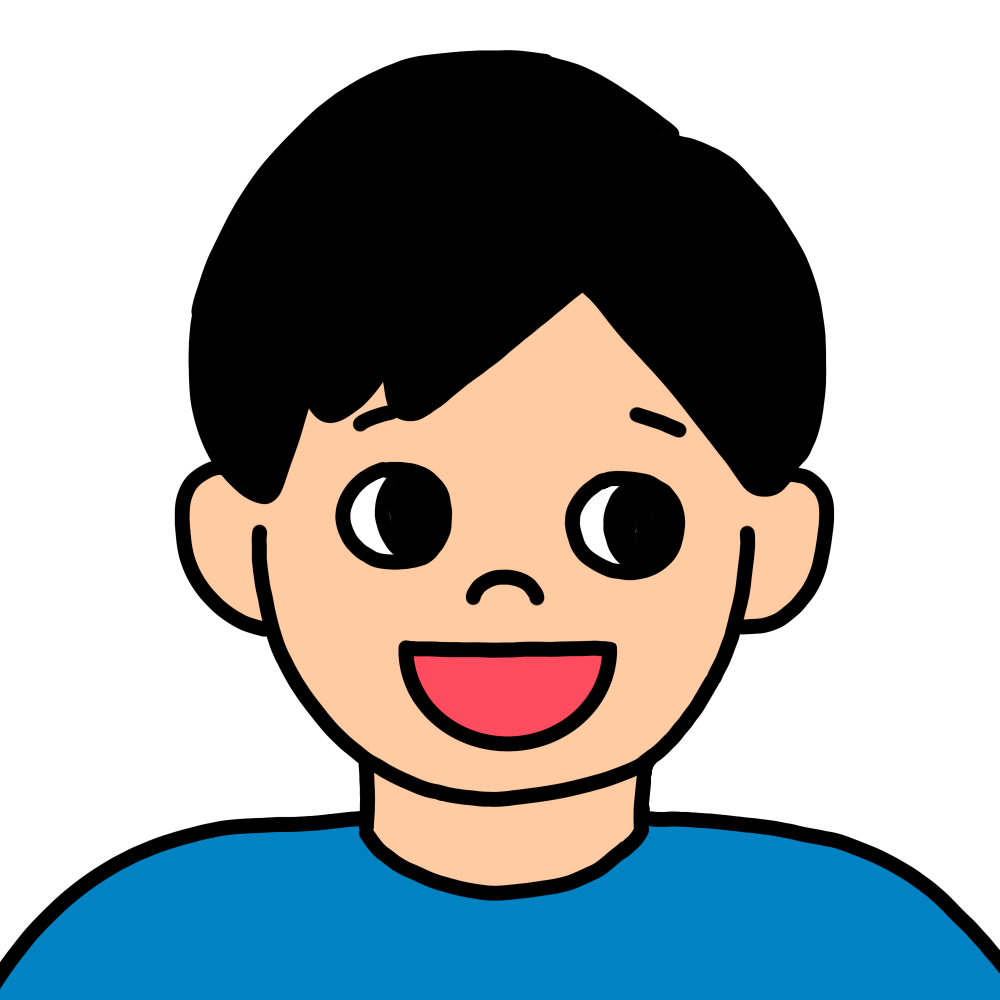 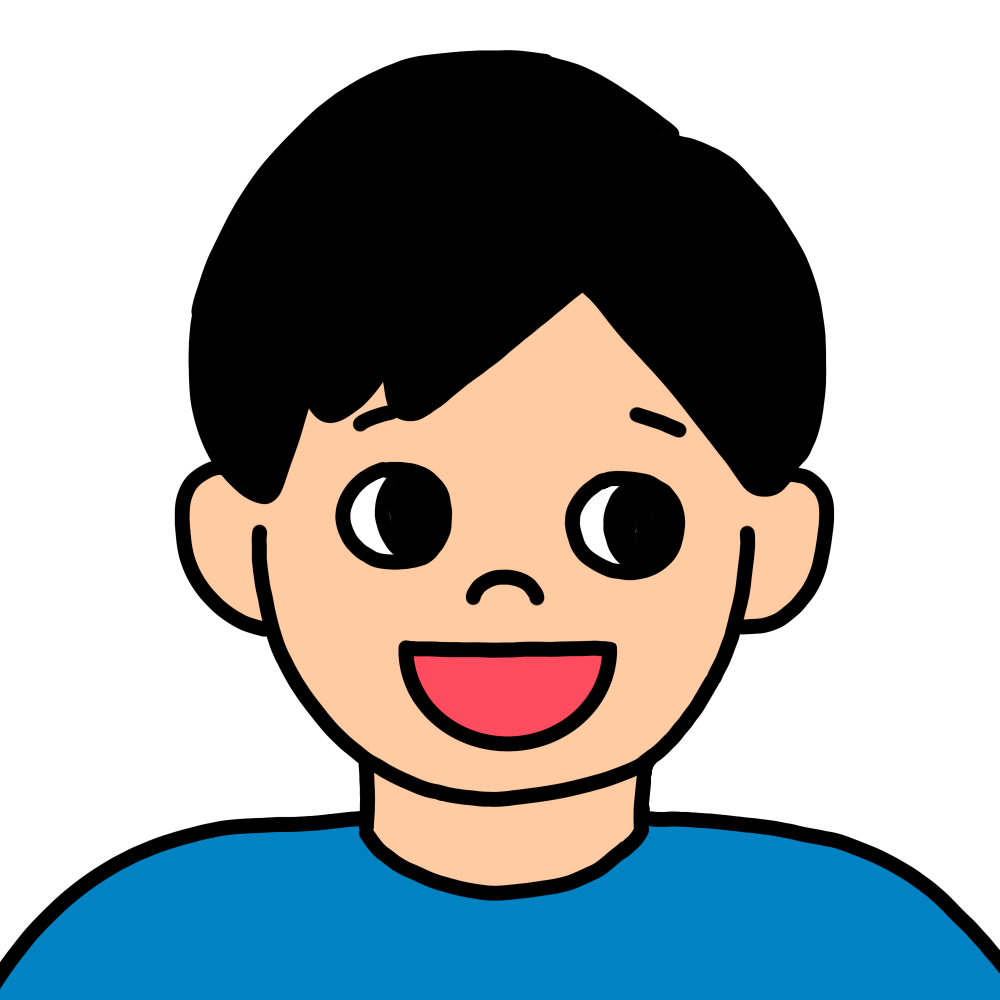 た
ぱ
ら
か